Scipione l’Africano: Scipio and Mussolini
Jessi Mellenthin
Figure 1
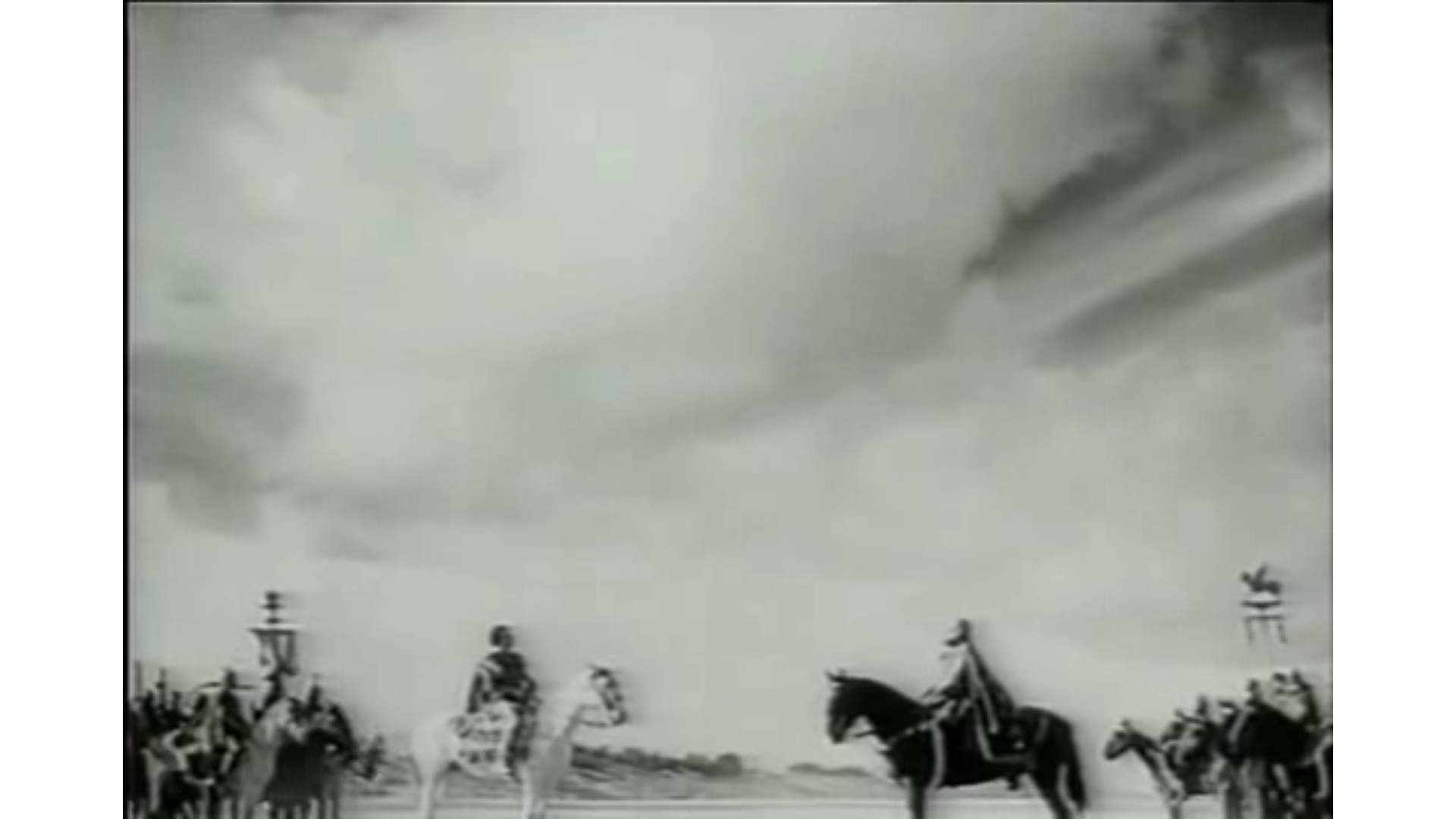 Figure 2
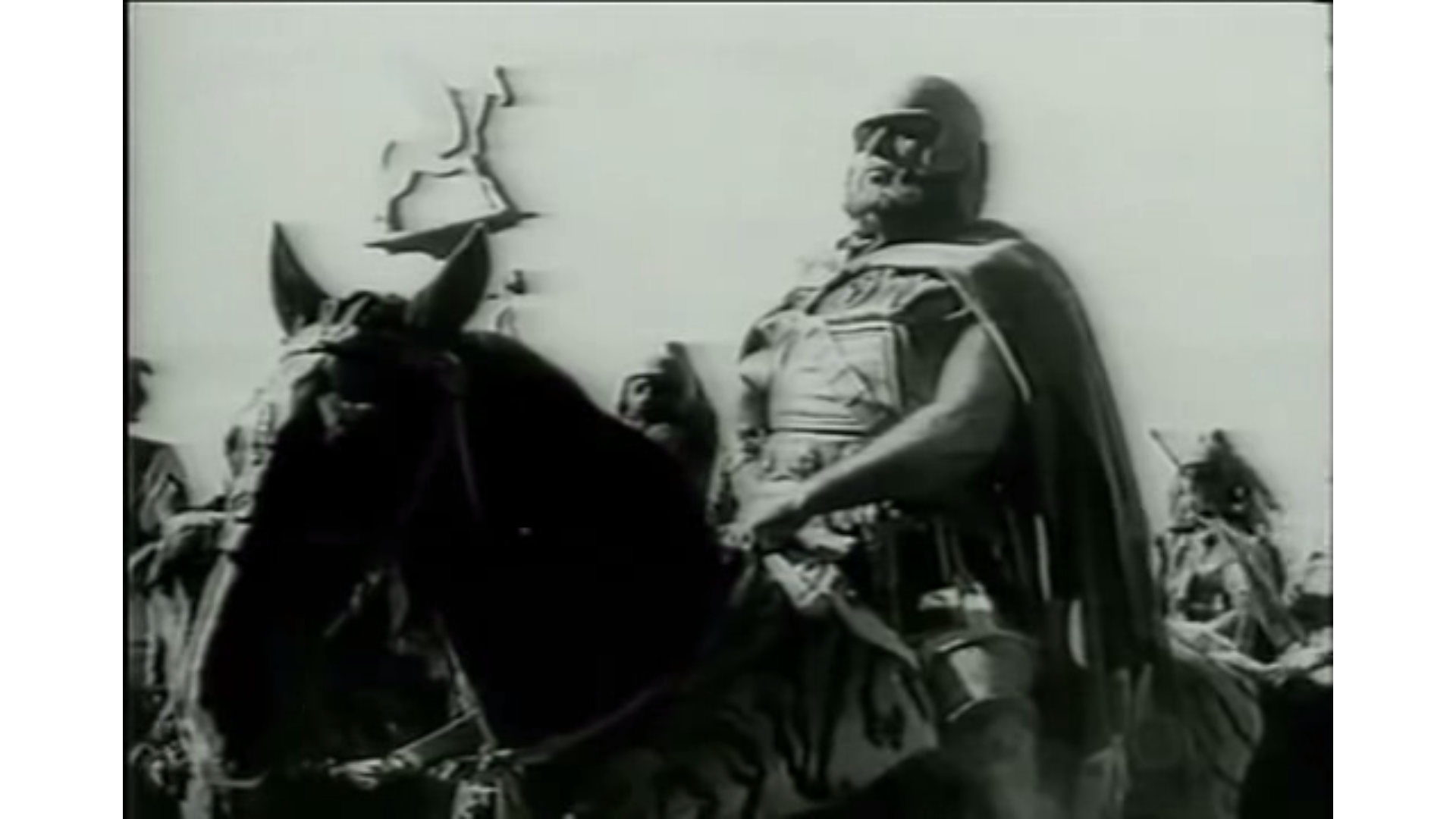 Figure 3
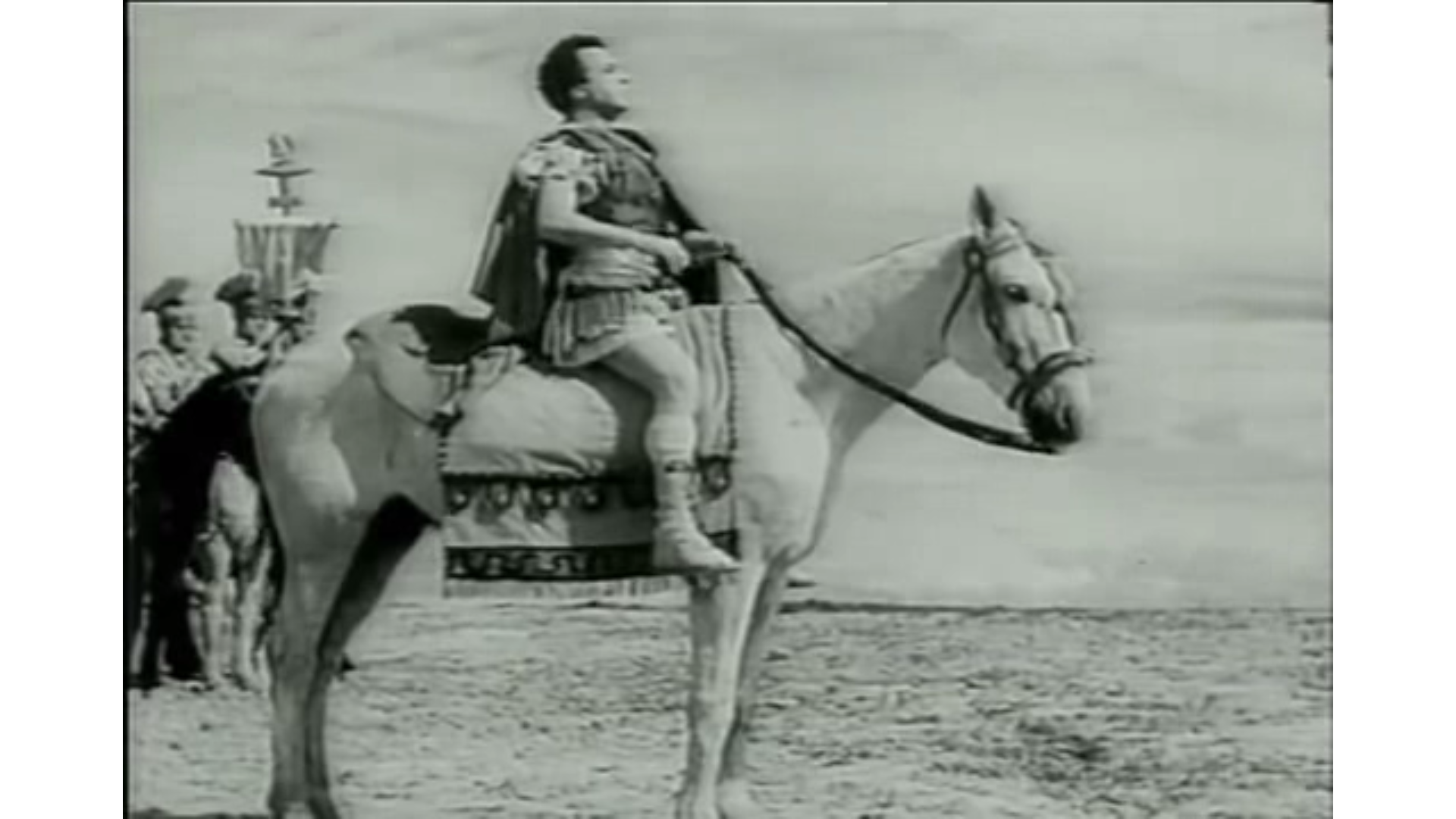 Figure 4
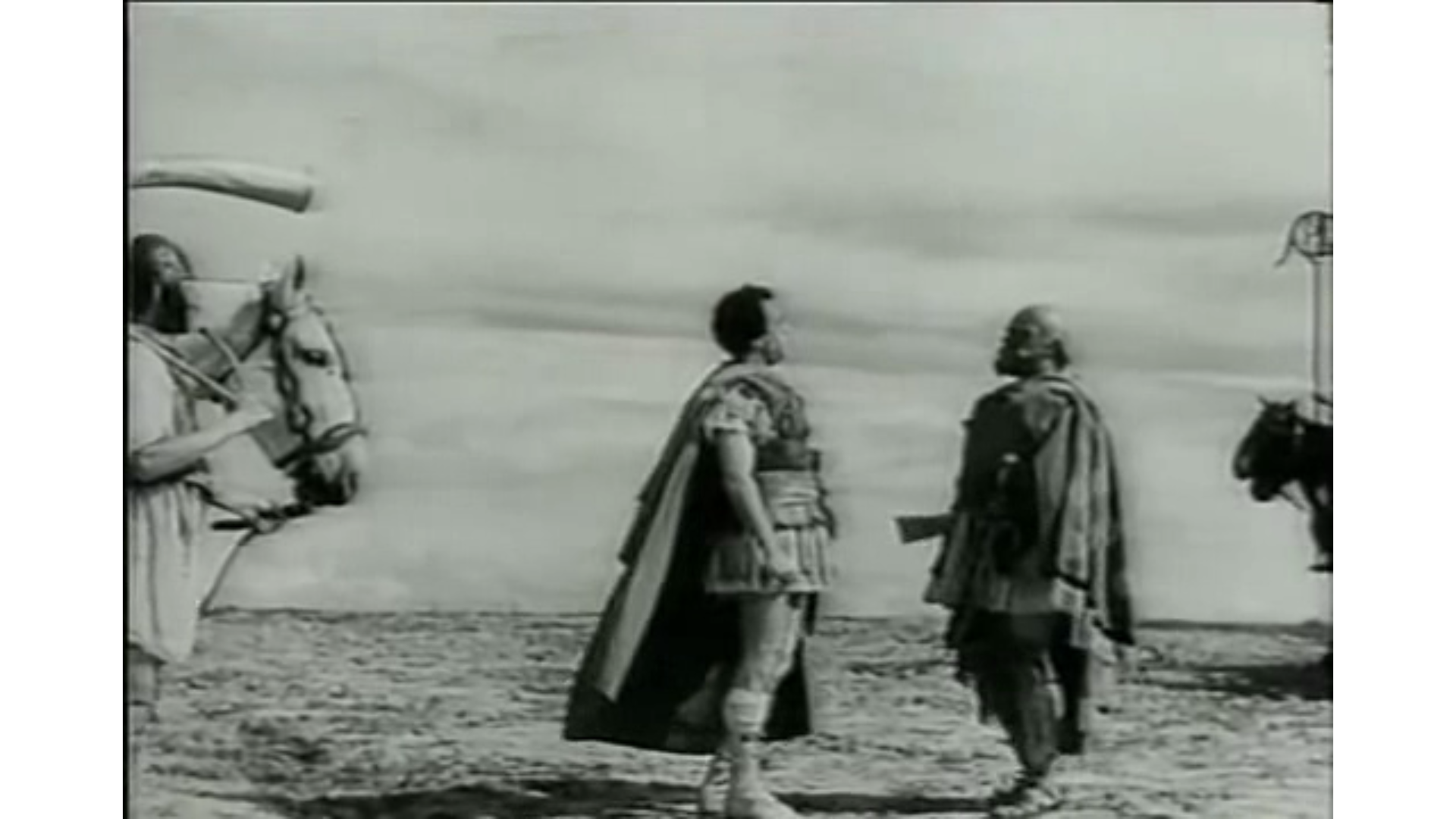 Figure 5
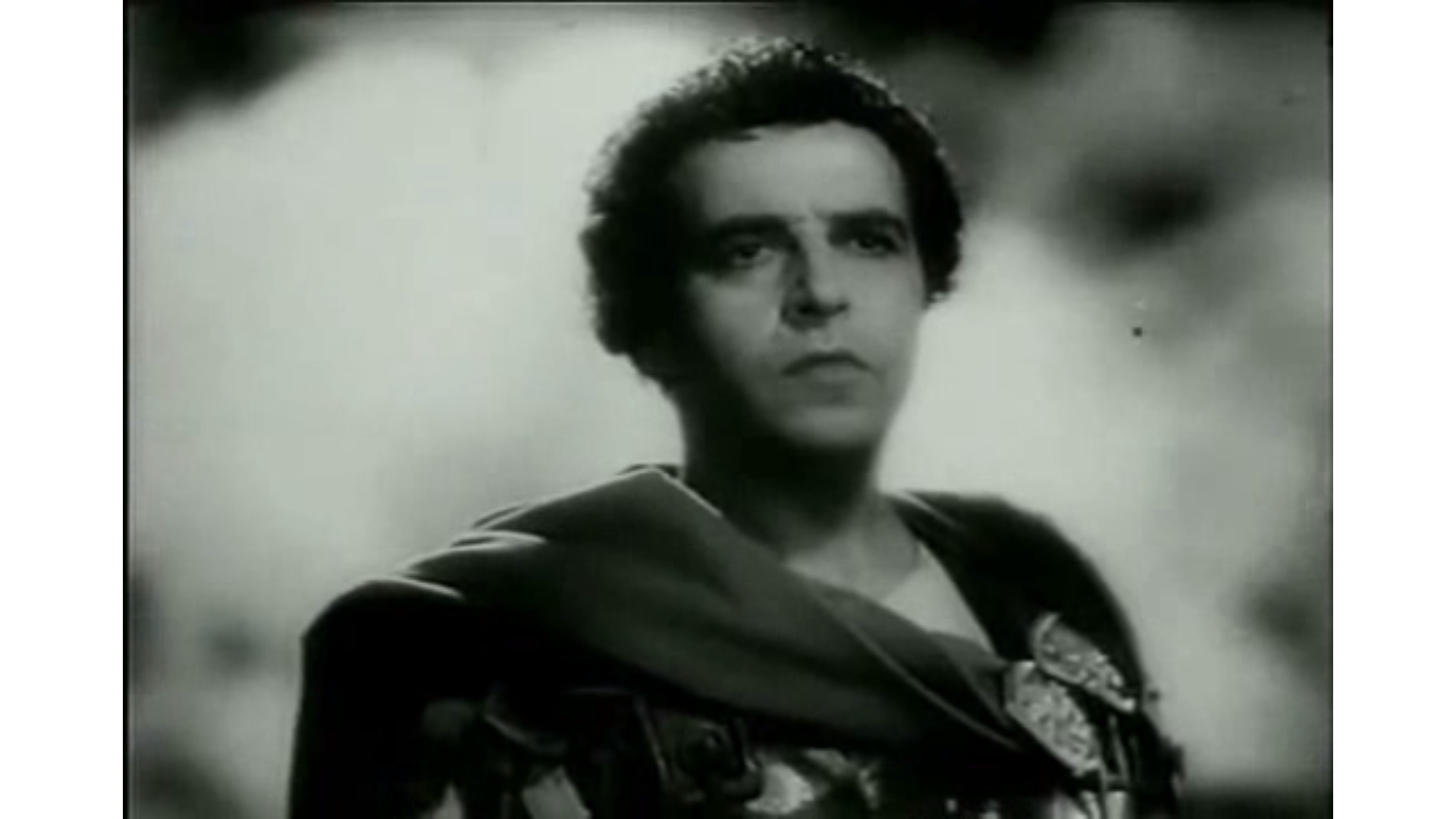 Figure 6
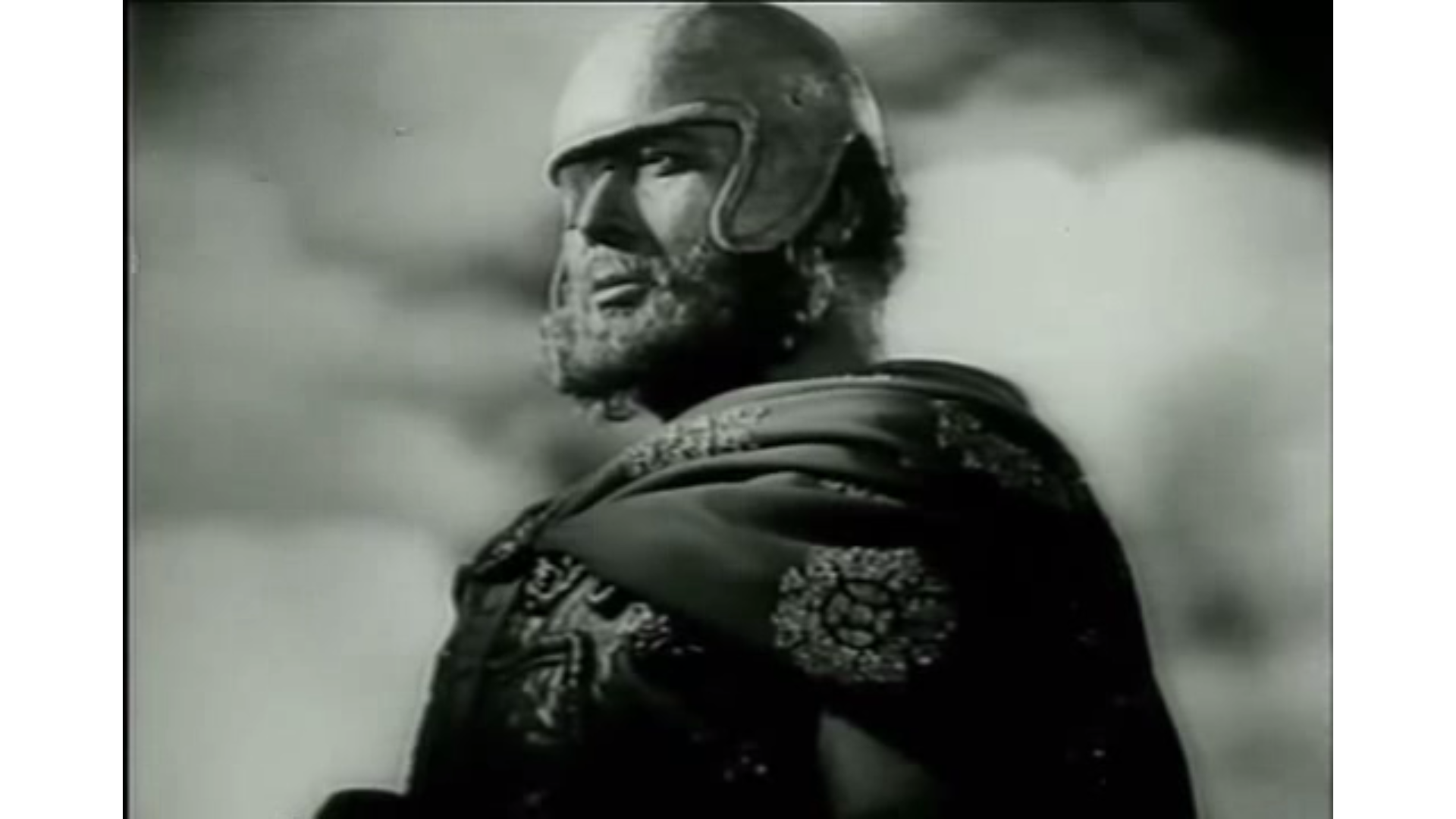 Figure 5
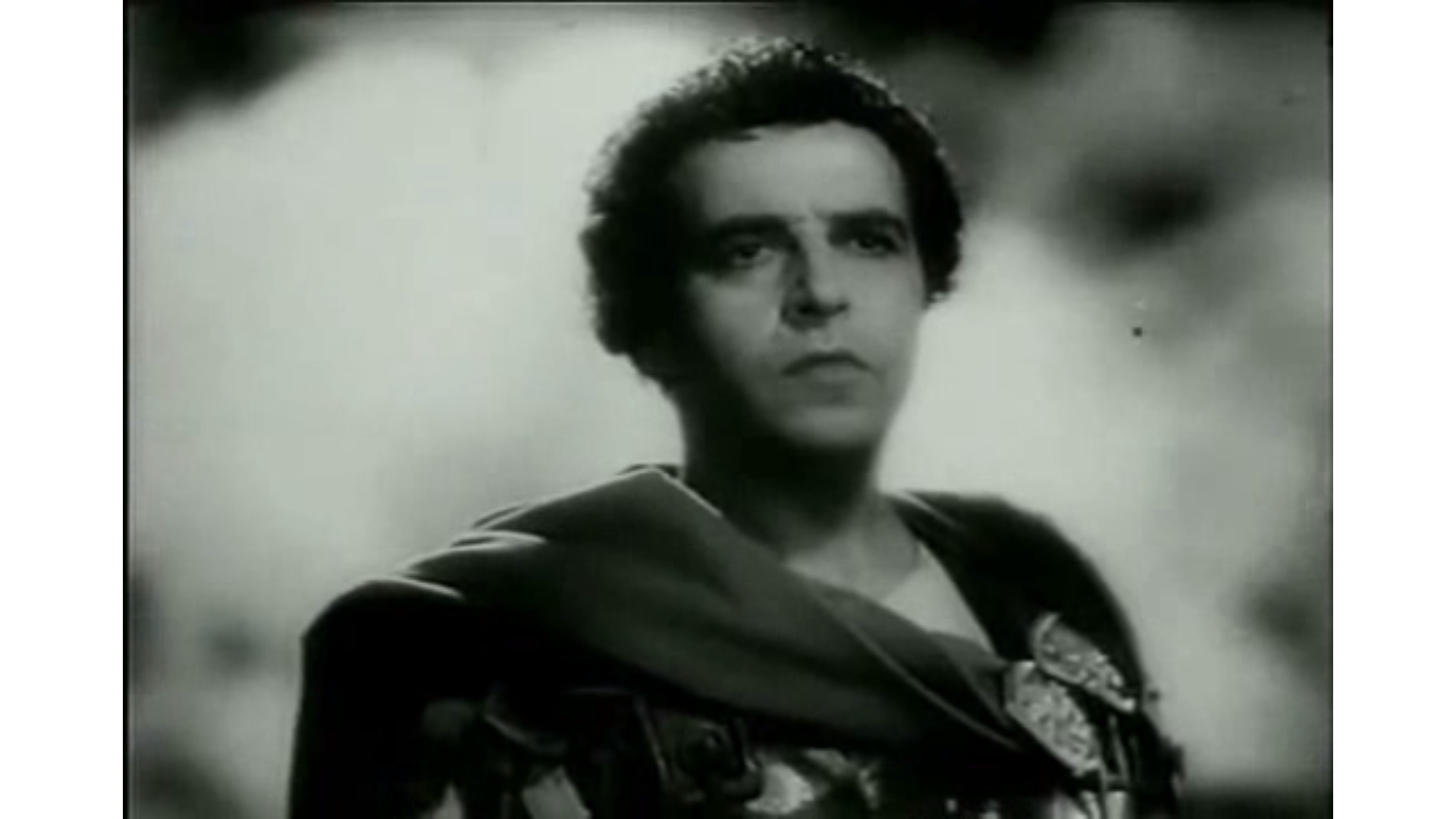 Shot reverse-shot
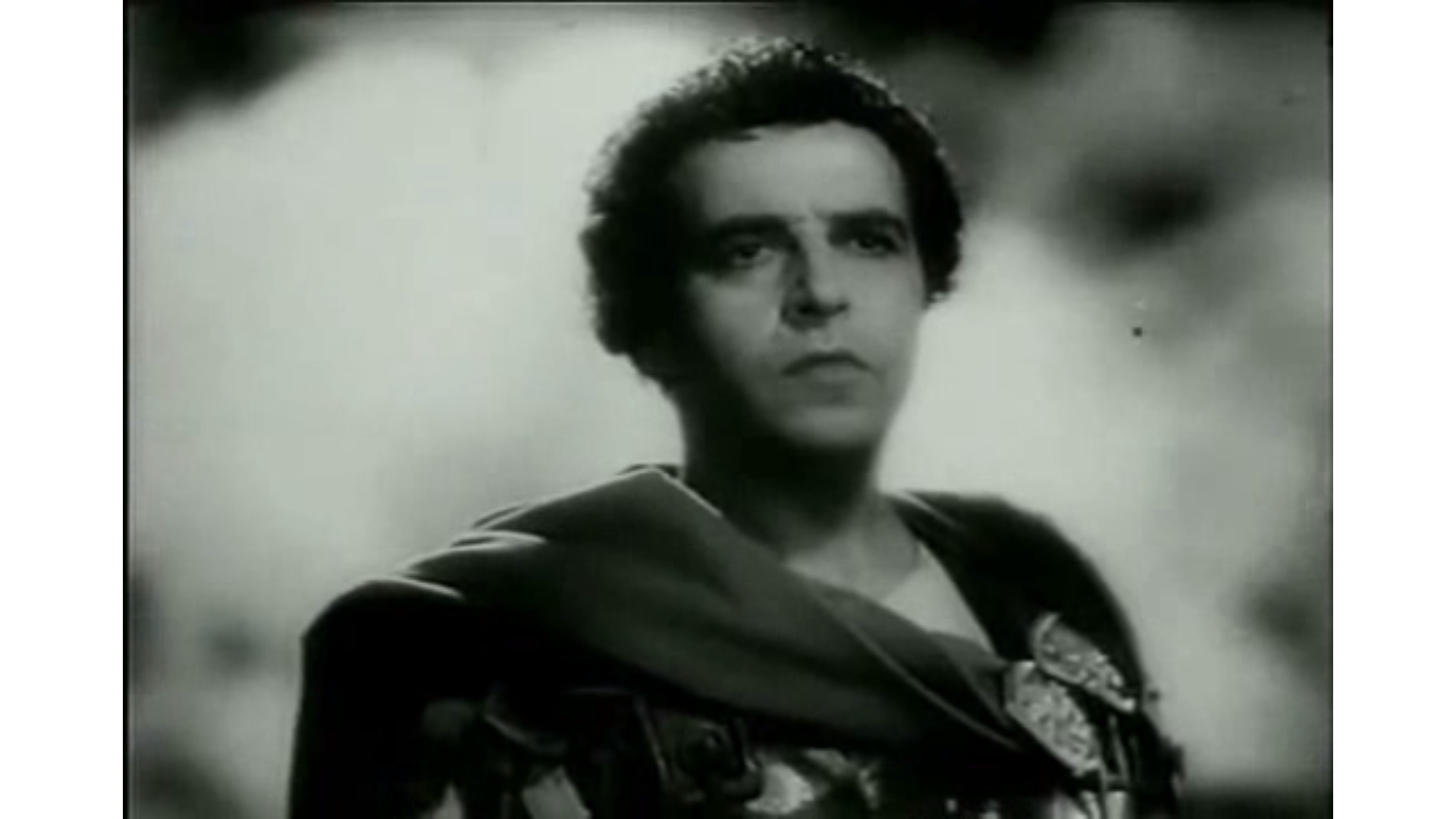 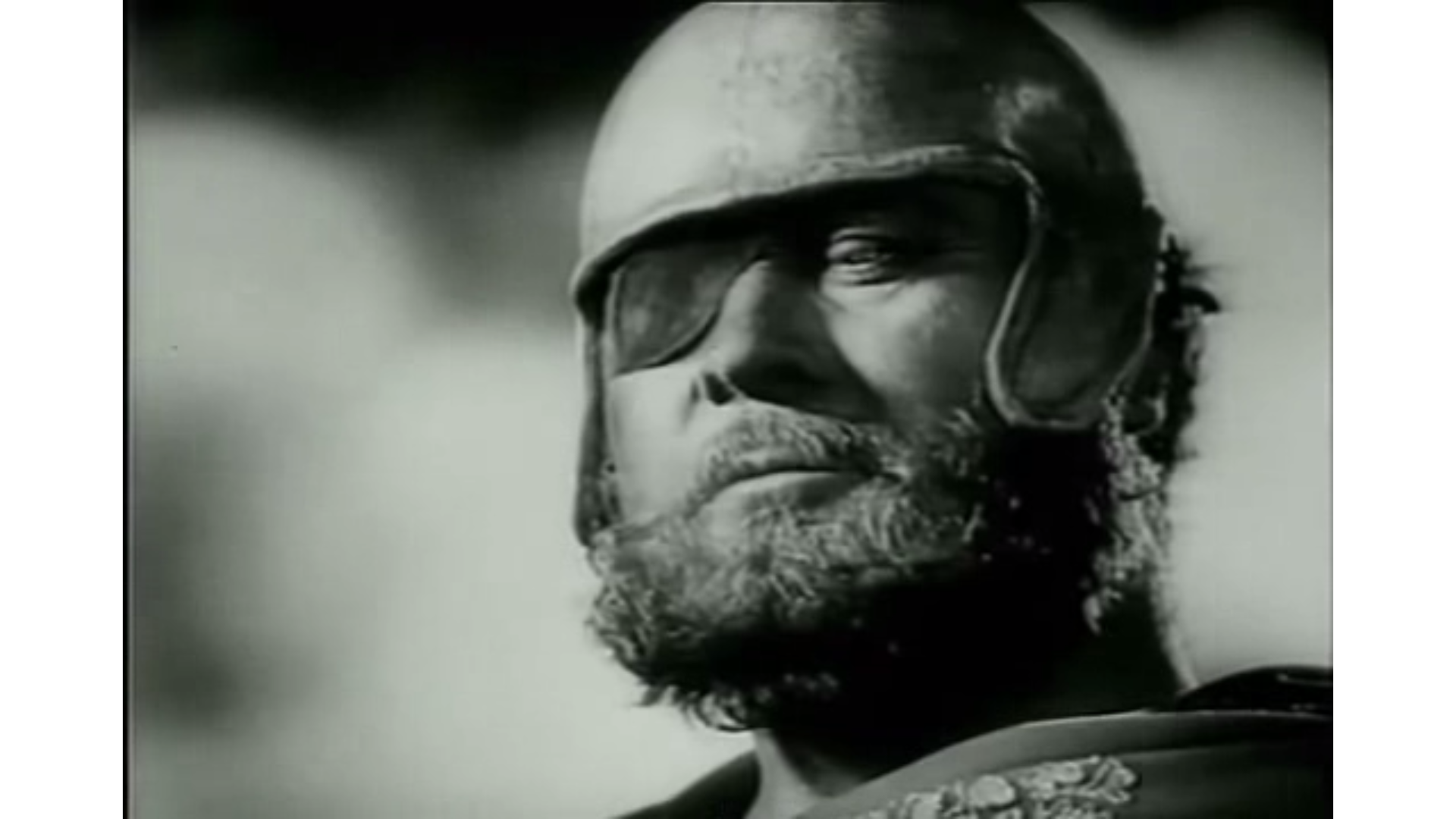 Figure 7
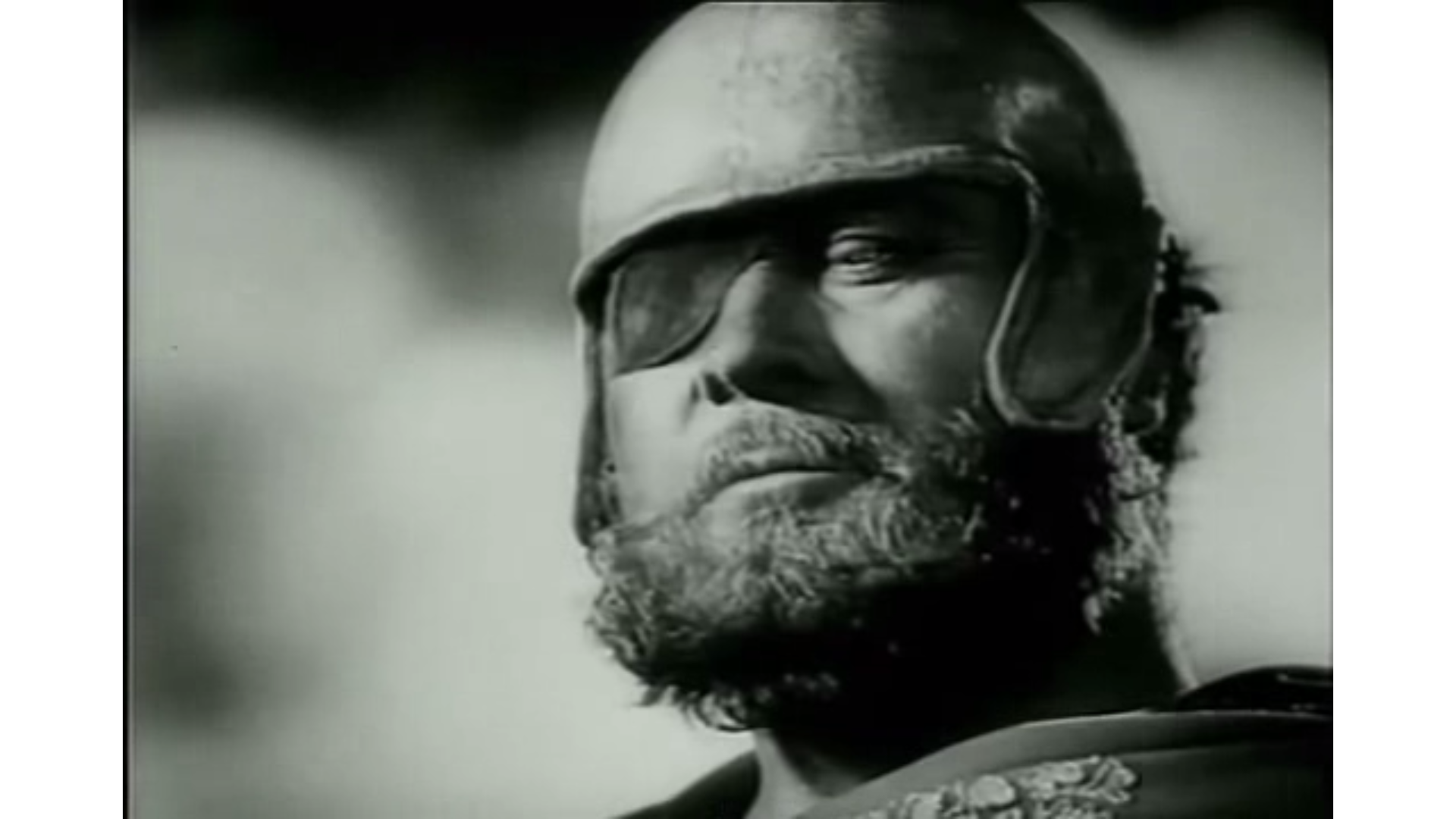 Figure 8
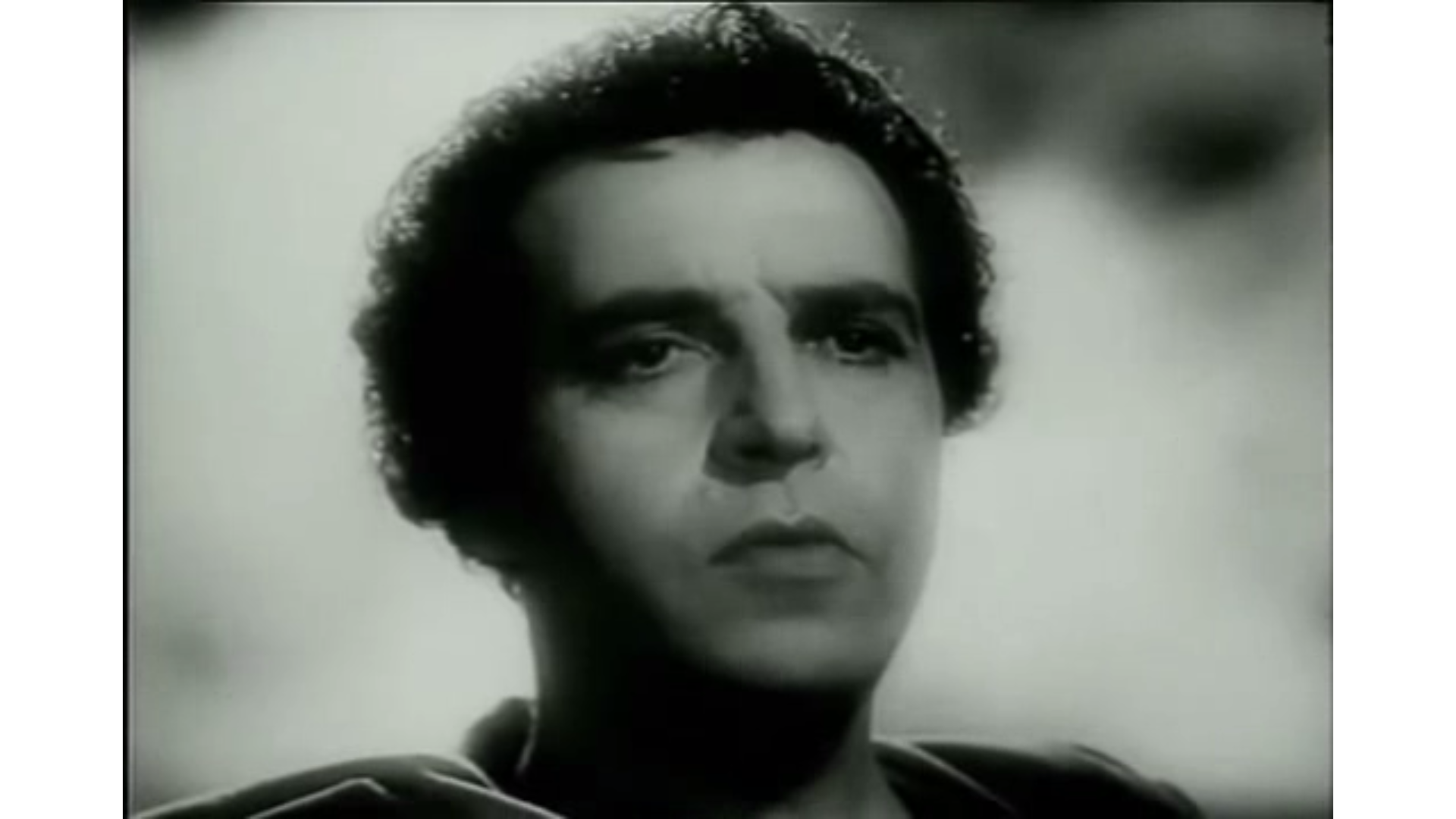 Shot reverse-shot
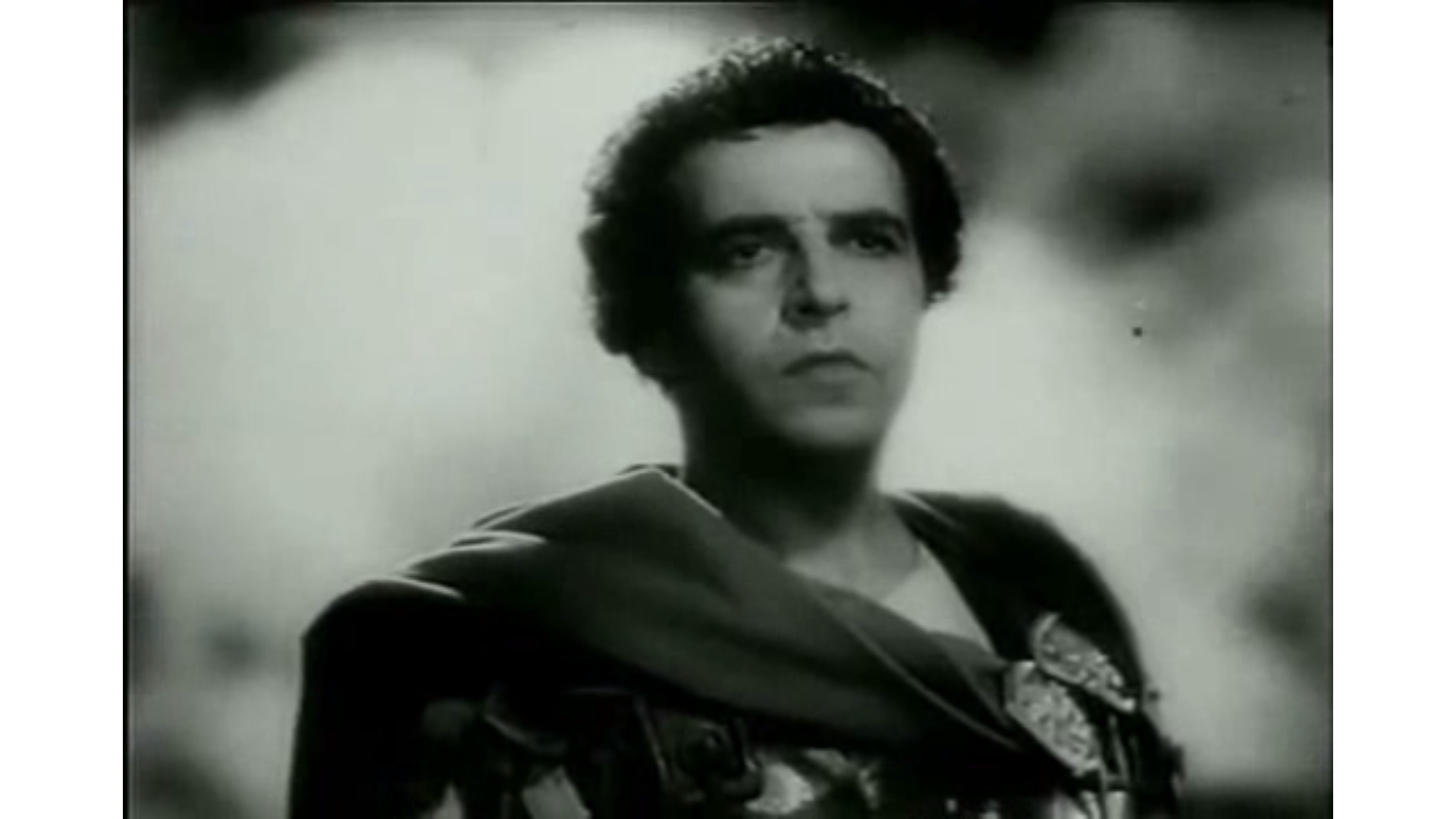 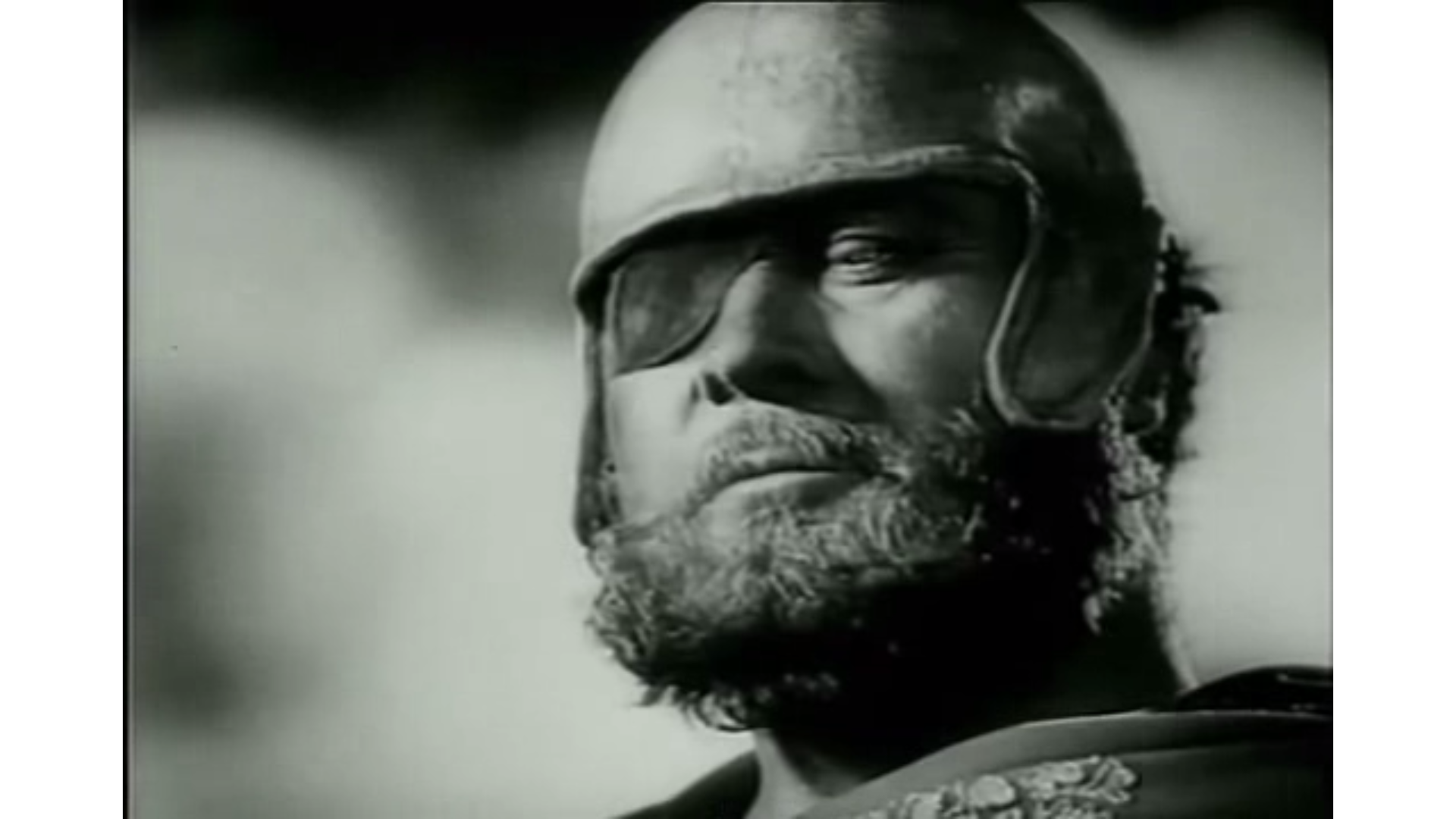 Reaction shot
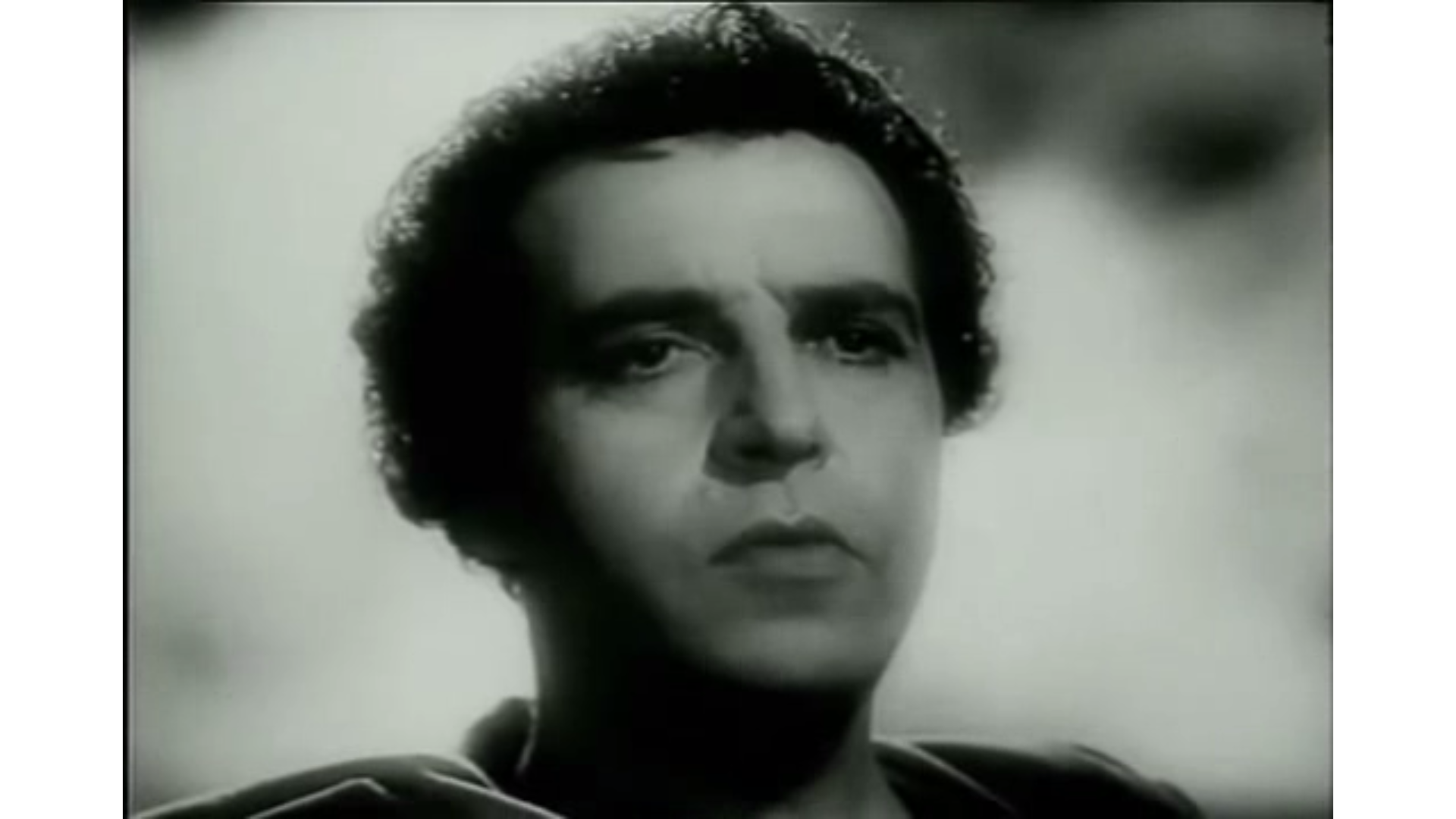 Reverse shot
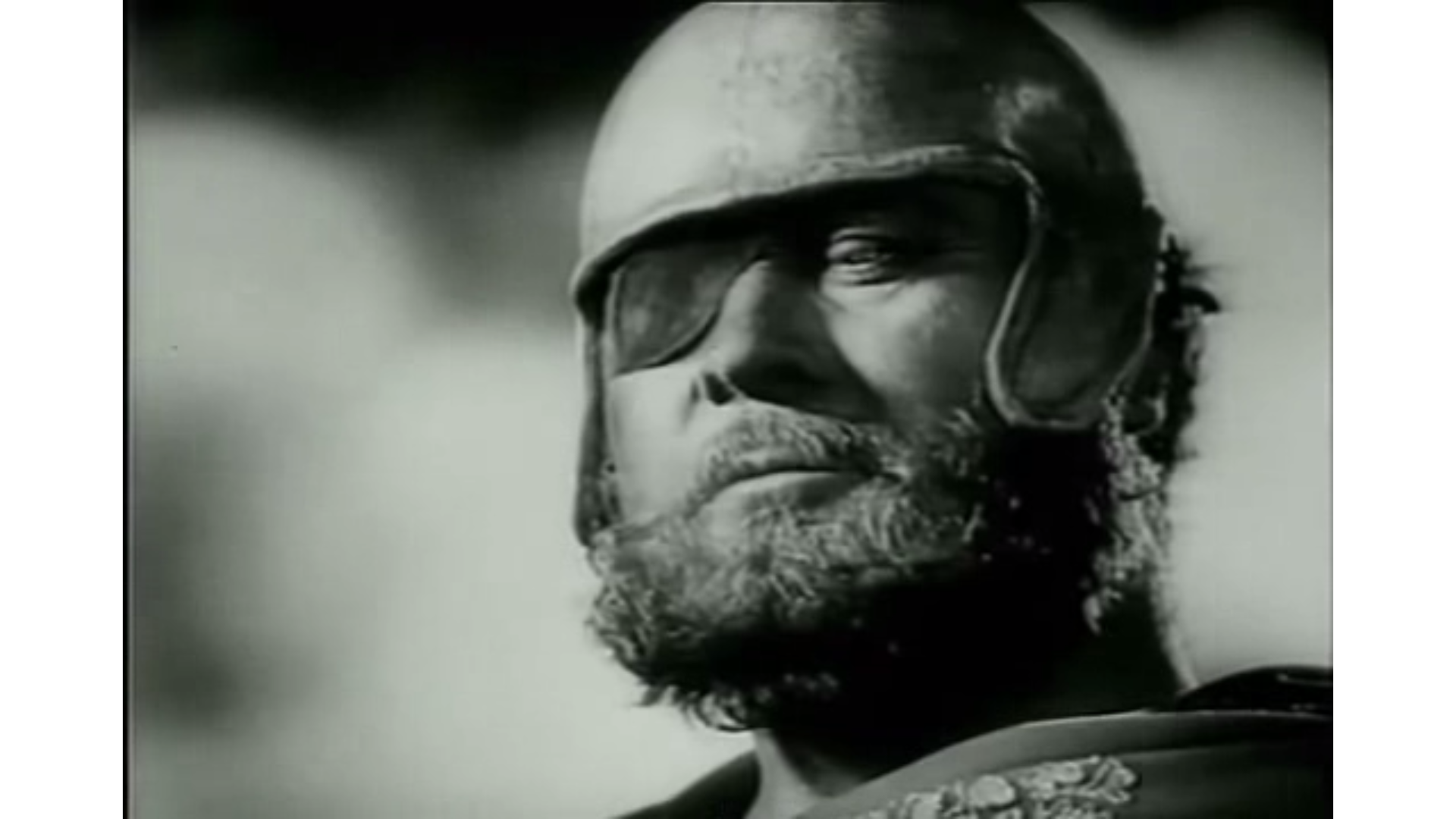 Scipio Closeup
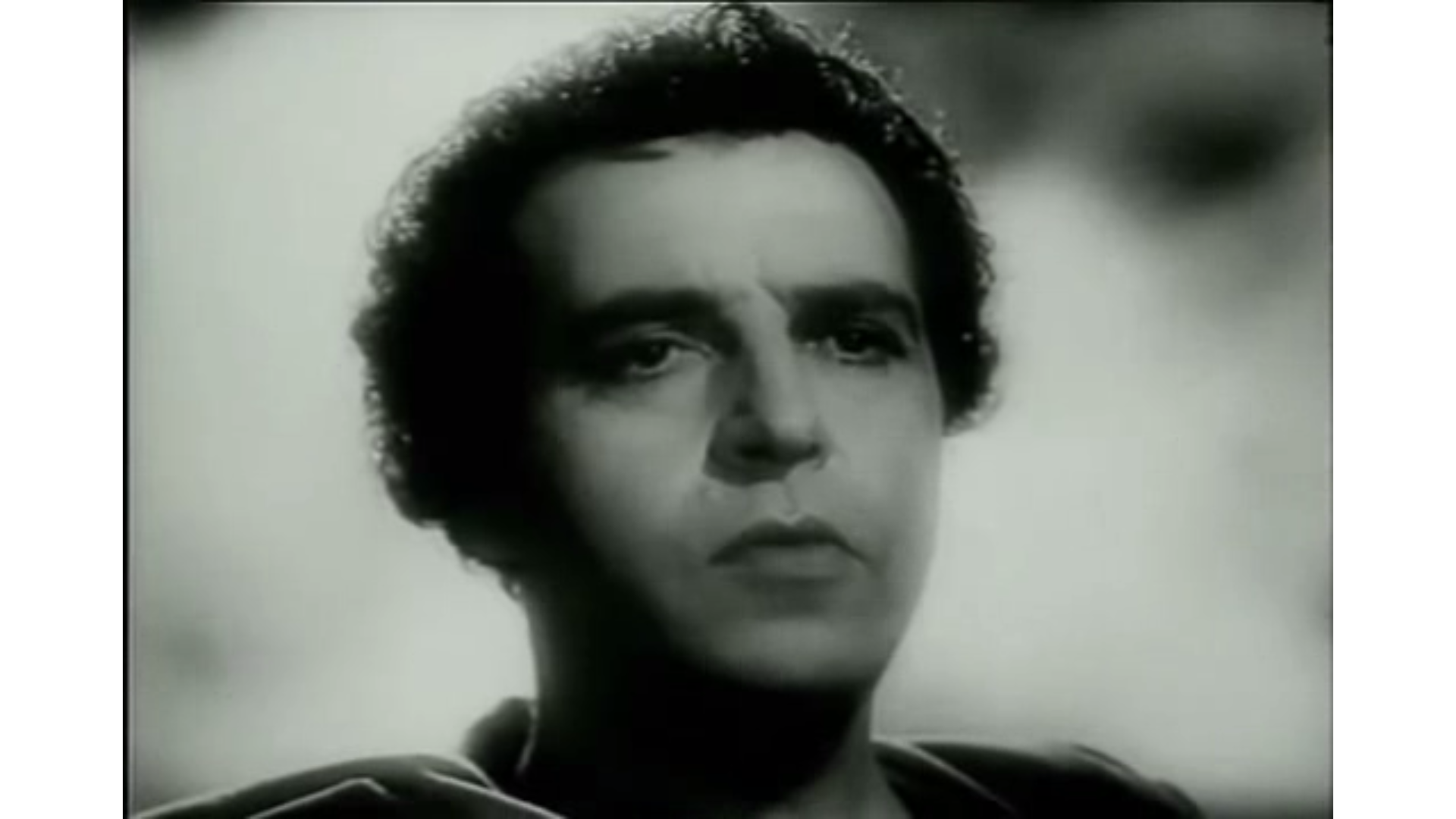 Reaction shot
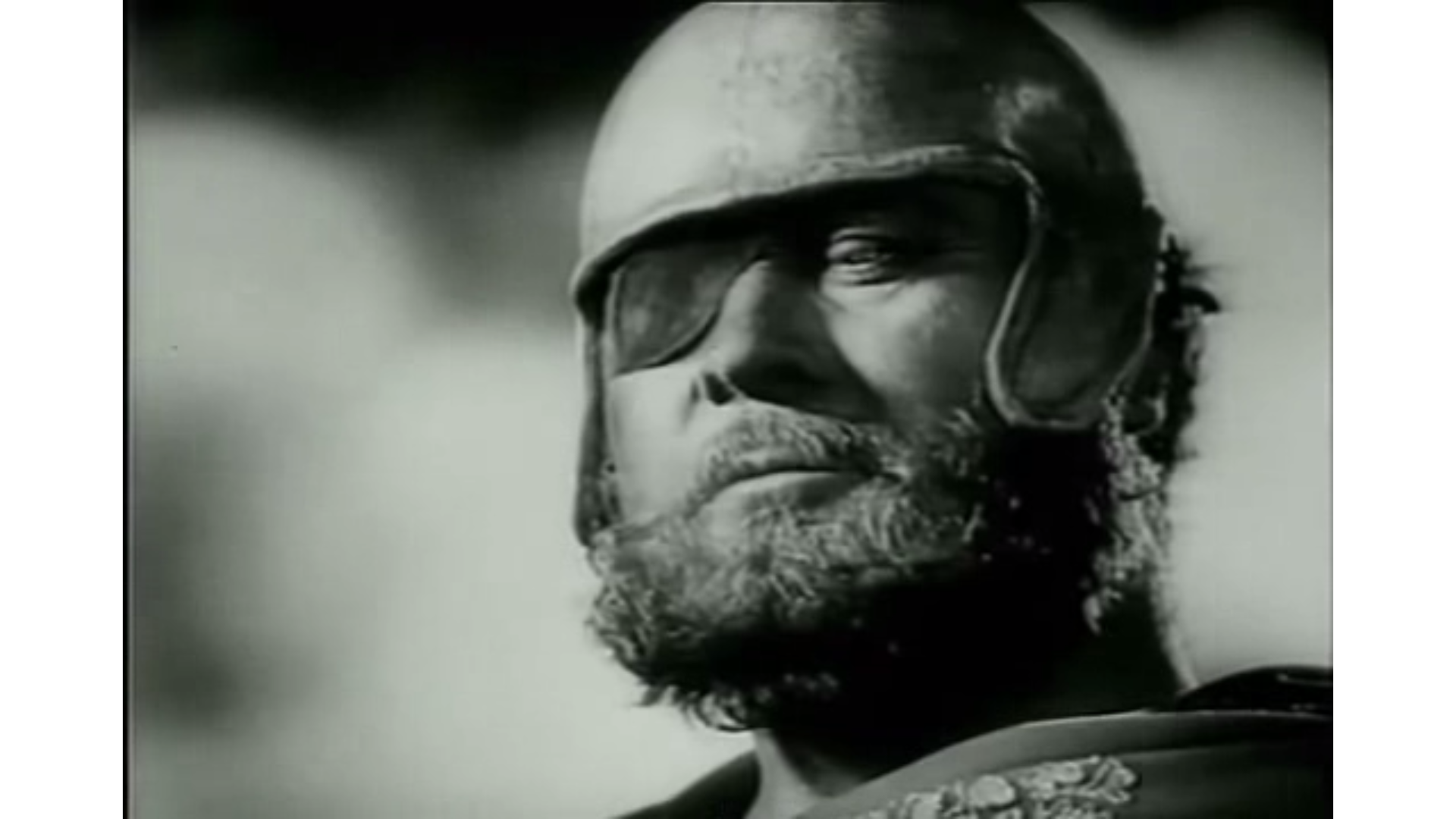 Scipio Closeup
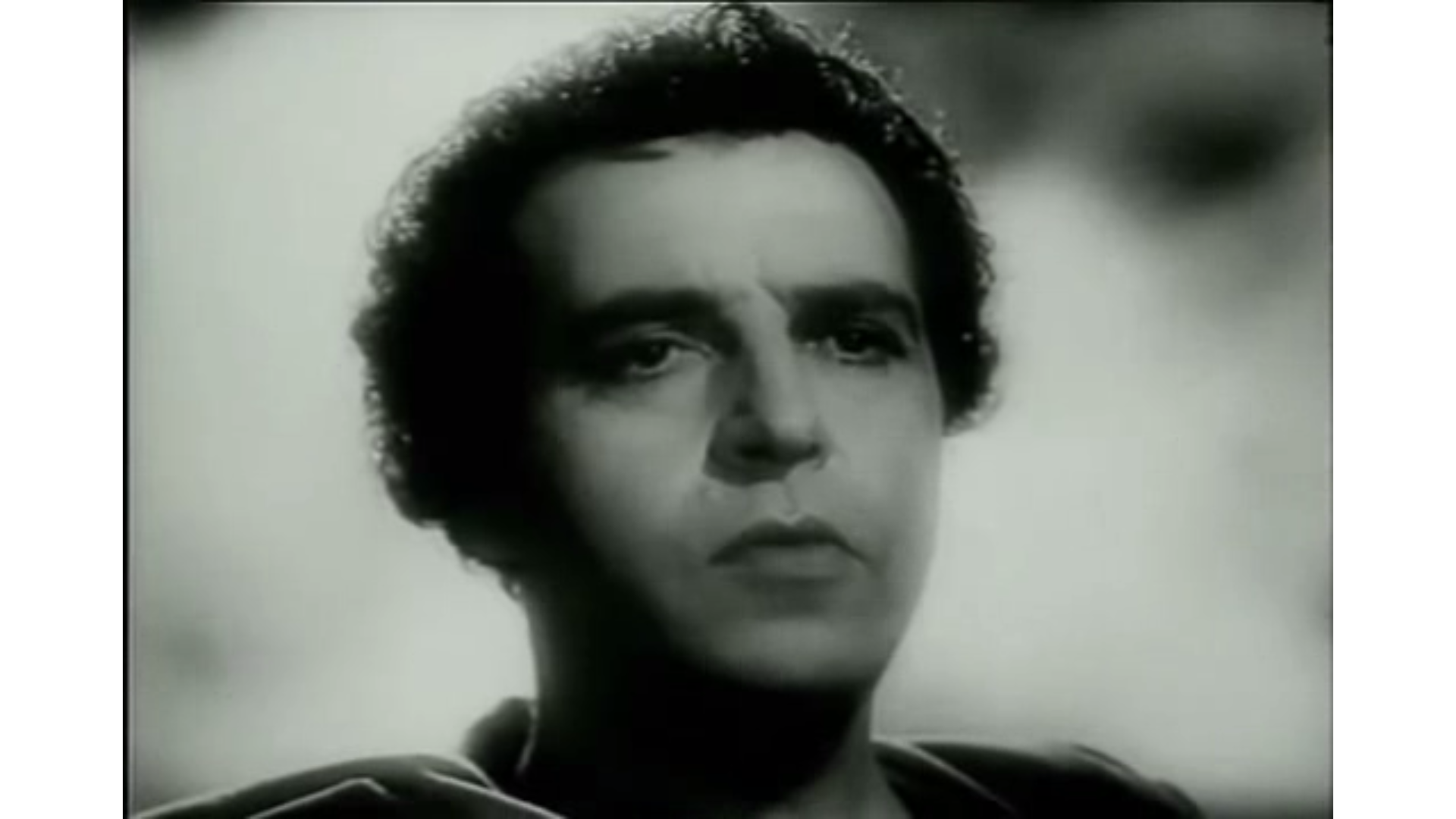 Figure 9
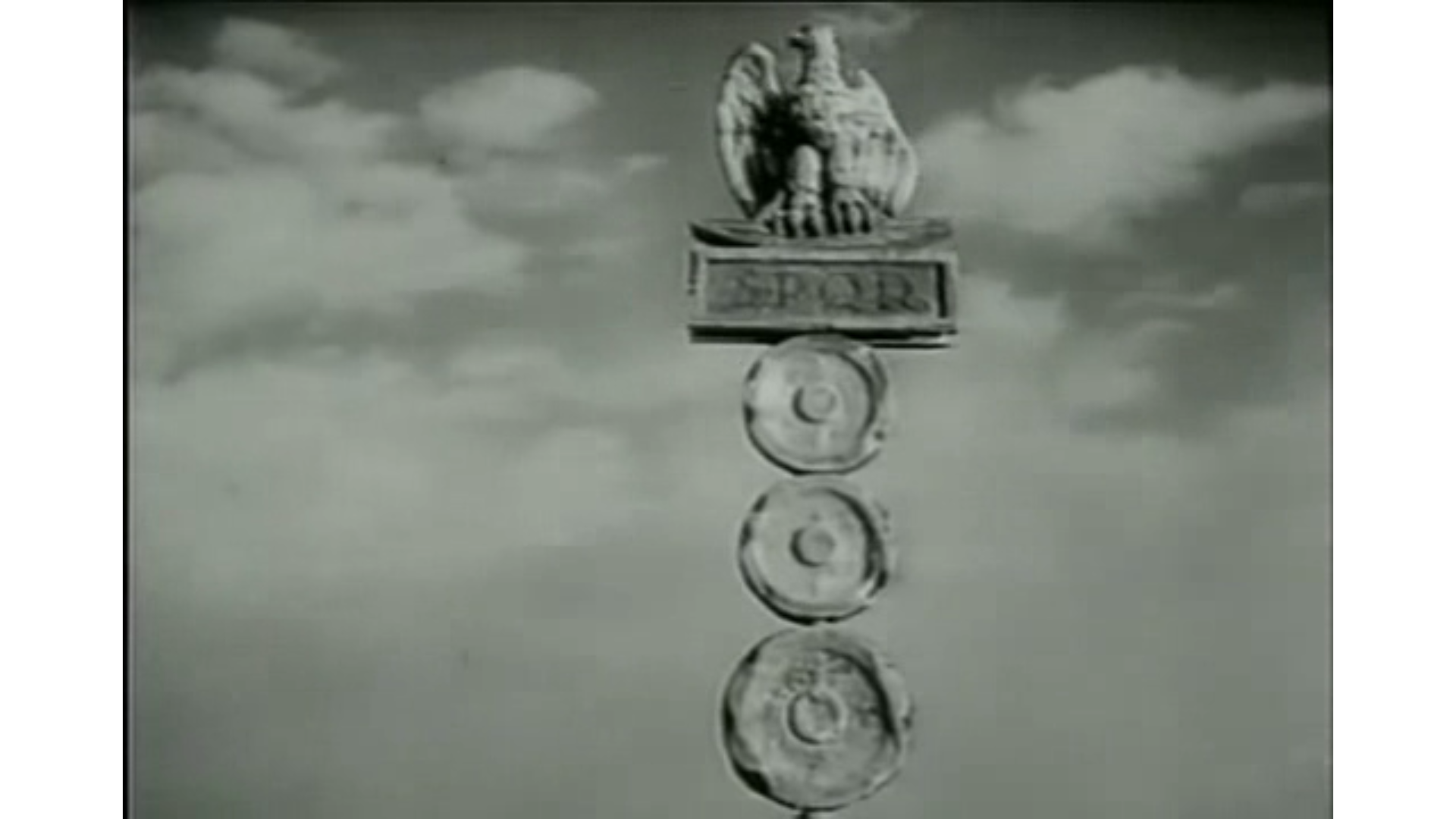